Welcome to the Special Education Advisory Council Meeting
Please be sure your microphone is muted until you wish to participate in an open discussion with the council.

The meeting will start promptly at 9:00 a.m.
How to pin the Interpreters Video
At the top of your meeting window, hover over the video of the participant you want to pin and click ...
From the menu, click Pin.

Optional: If you want to pin additional videos (up to 9 total), follow steps 1 & 2 again as needed. 

Optional: If you have at least 3 participants in the meeting and dual monitor enabled, you will have the option to pin to your first screen or your second screen.
Special Education Advisory Council
January 15, 2025
Call to Order
Call to Order                                               Lindsay Graf


Roll Call                                                        Joyce Broils
Approvals
Agenda for January 15, 2025.                         Lindsay Graf
[Speaker Notes: Poll I and 2]
Public Comment
Guidelines for Testimony
Prior to start of the SEAC meeting, be sure to email Joyce Broils, jbroils@ksde.org expressing desire to speak during public comment.
All comments will be taken under advisement by the council.
Any response from the Council to public comments will come at a later date.
Verbal Public Comment 
Verbal comments are limited to three minutes.
Cue will be given one minute before time expires.
Written Testimony
Written input must include the name, address and county of residence of the person submitting comment.
Written comments can be submitted via email, mail, or fax to the secretary of the SEAC.
Stronger Connections Grant
Bonnie Houk
Kristin Heuer
[Speaker Notes: Laurie will share her screen]
Transitions Grant
Dean Zajic
Break
[Speaker Notes: Laurie will share her screen]
Fiscal Forum Information
Dean Zajic
[Speaker Notes: Laurie will share her screen]
Virtual Graduation
Brian Dempsey
Bert Moore
[Speaker Notes: Laurie will share her screen]
Inclusion in subgroup
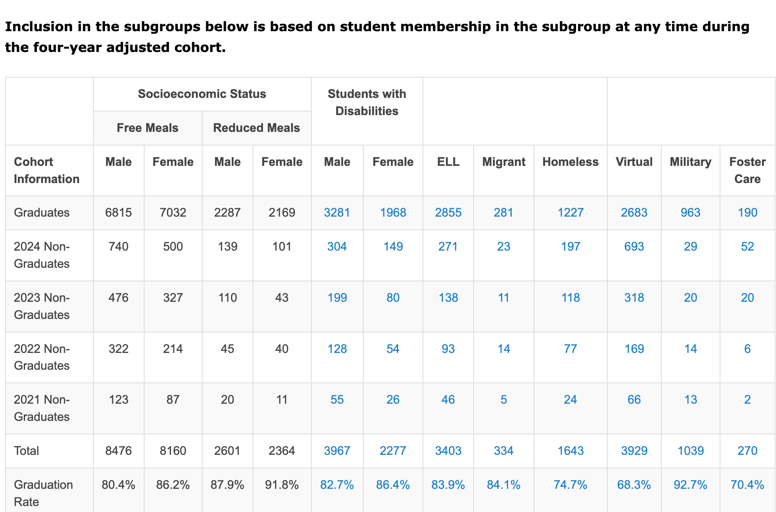 Dyslexia Data
Bert Moore
[Speaker Notes: Laurie will share her screen]
ESI
Trish Backman
Lunch
[Speaker Notes: Laurie will share her screen]
Indicator 8
Josie McClendon
Brian Dempsey
[Speaker Notes: Laurie will share her screen]
Indicator 8 Current Survey Question
“Did the school district facilitate involvement as a means for improving services and results for your child?”
Possible Additional Questions
Communication- How well did the district communicate with the parents? Was feedback on communication styles/methods taken into consideration?
Collaboration- How well did the district facilitate a collaborative environment? What was the application of parental feedback/information like during IEP meetings?
Feedback- How well did the district take feedback? Did parents notice changes based on the feedback they provided?
SETS contacts
Bert MooreDirectorSpecial Education & Title Services(785) 291-3097bmoore@ksde.org
Brian DempseyAssistant DirectorSpecial Education & Title Services(785) 296-5522bmoore@ksde.org
Ex-Officio Member Reports
Ex-Officio Member Reports
Families Together
Kansas Association of Special Education Administrators (KASEA) – Ashley Enz
Disability Rights Center
Kansas State Board of Education
KSSB
KSSD
KNEA
Others
Next Meeting Date
April 22, 2025 – 9:00 a.m. to 3:30 p.m.      
  
                        Landon State Office Building
                        900 SE Jackson, Room 509
                        Topeka, KS 66612
Keep The Main Thing The Main Thing
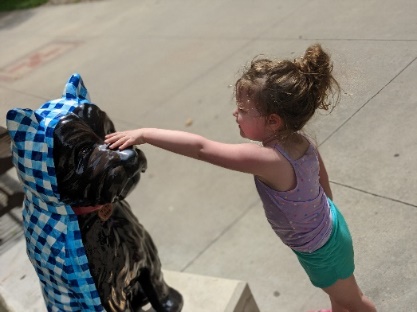 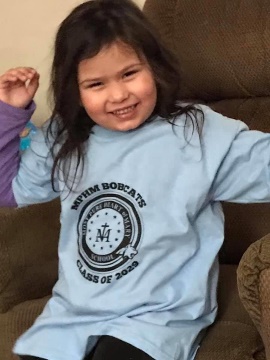 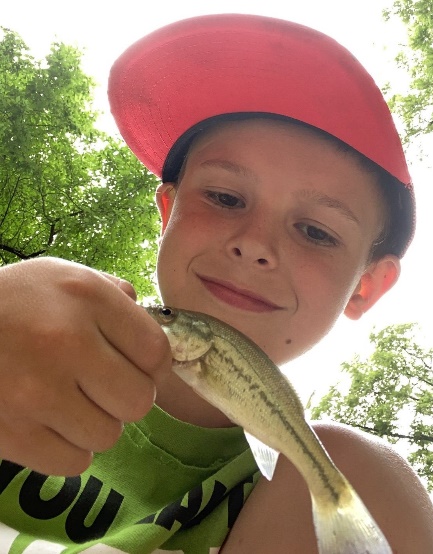 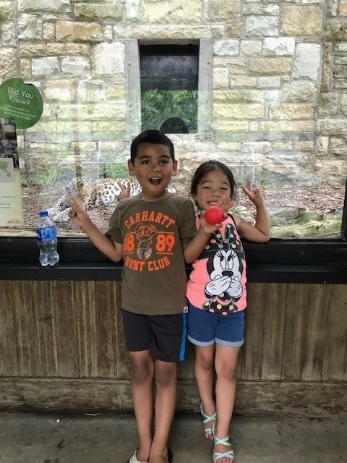 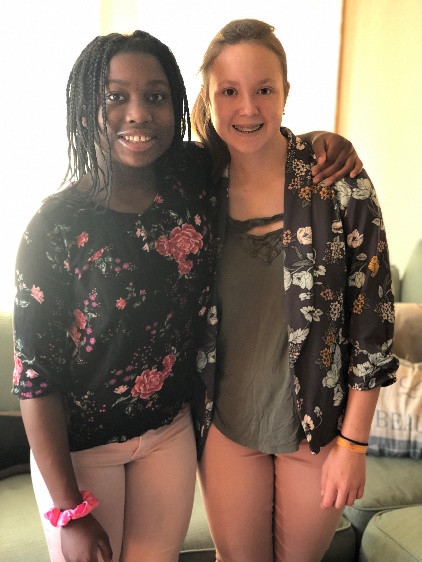 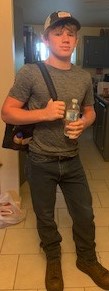 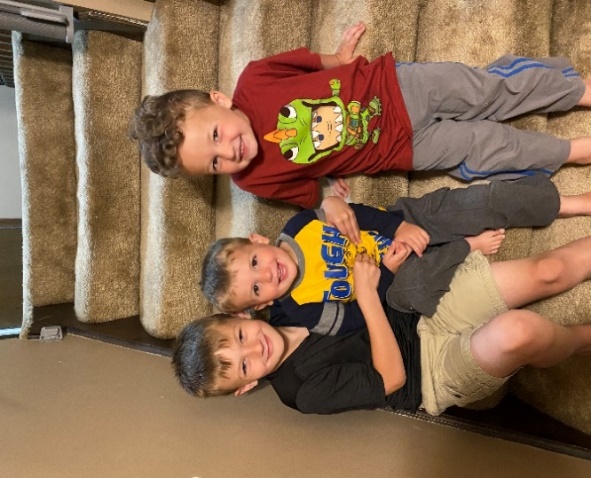 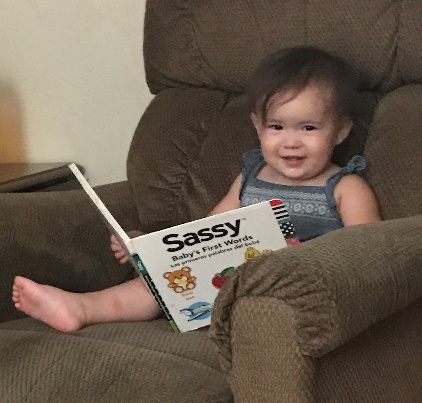 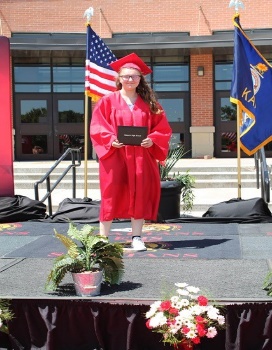 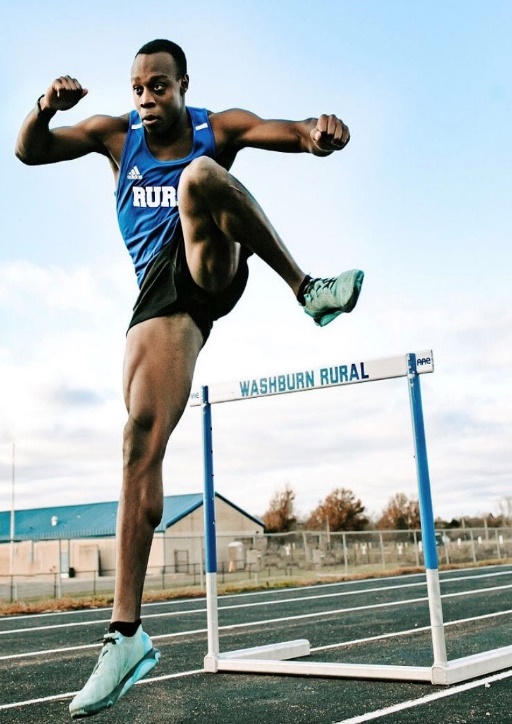 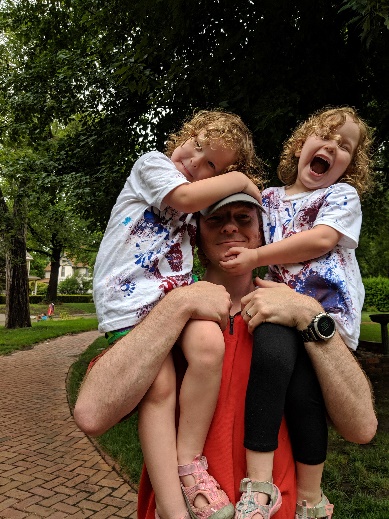 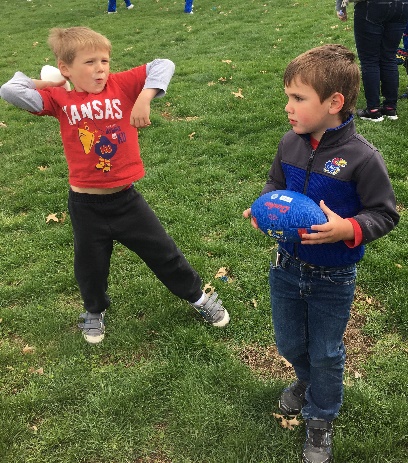 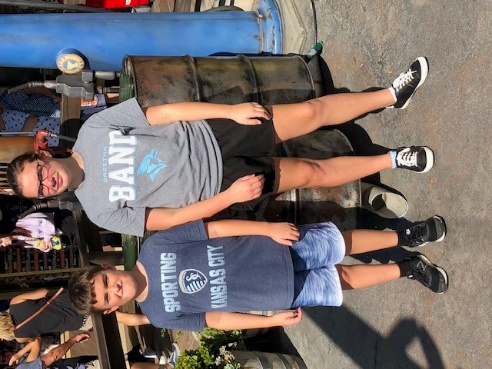 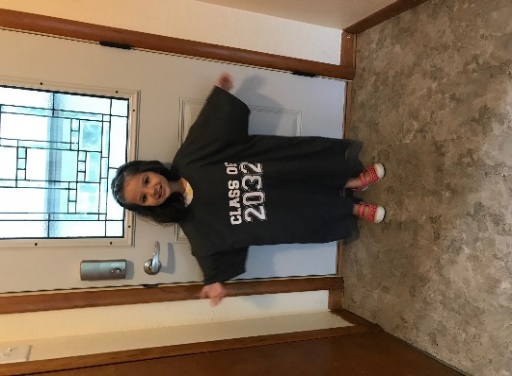 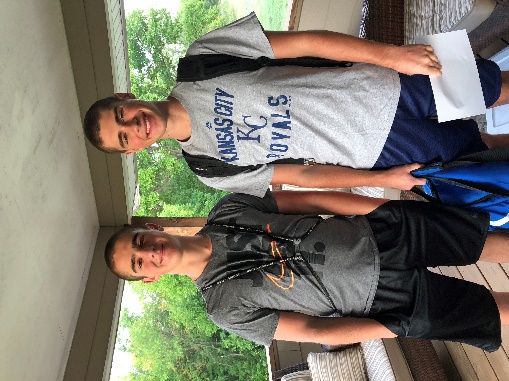 5/21/2025
Closing Comments/Adjournment
Motion to adjourn
SETS contact
Bert MooreDirectorSpecial Education & Title Services(785) 291-3097bmoore@ksde.org
Joyce BroilsAdministrative SpecialistSpecial Education & Title Services(785) 291-3097jbroils@ksde.org
Contact-black
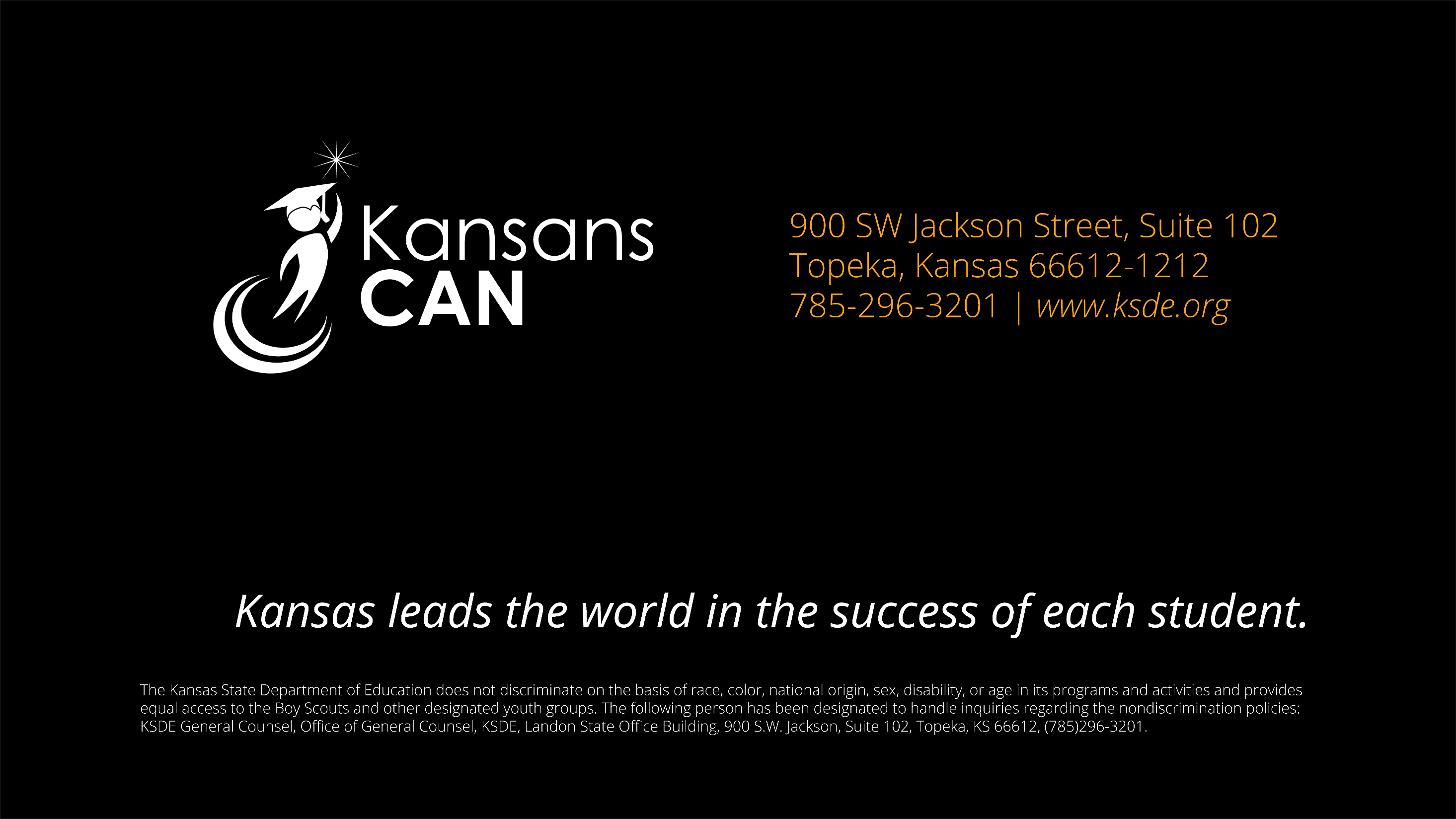